Weekend
Du 22 au 24 aout 2025
Rendez-vous à Caen
Comment s’y rendre ?
En vélo
En voiture
En car (le prix du car est pris en charge
                                intégralement par le CCT)
Le vendredi
Remise des clés à partir de     16h00 et installation dans votre chambre
Le repas du vendredi soir est libre
Hotel ibis port de Plaisance
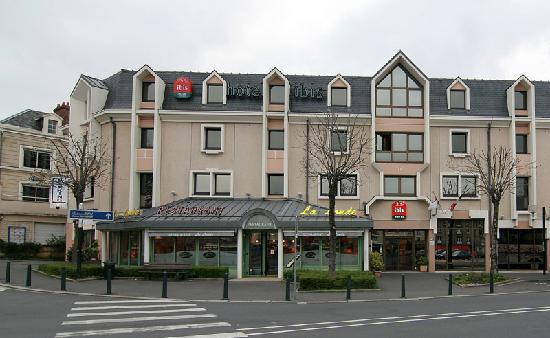 Le hall d’entrée
les chambres
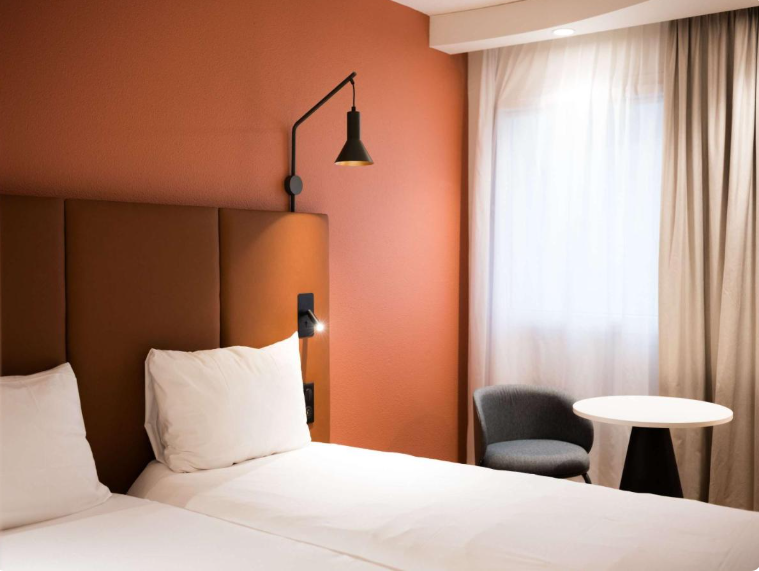 Un peu de sport
Voisinage de notre hôtel
Le port de plaisance
Le Chateau
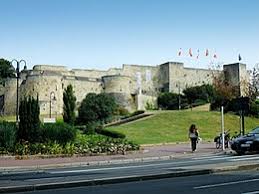 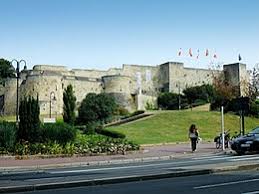 Le quartier du Vaugueux
Le samedi
Destination 
Petite Suisse Normande
3 Parcours :65 KM 100 KM160 KM
Le 65 km   D+ = 608m
Le 100 kmD+ = 1120m
Le 160 kmD+ = 2013m
Samedi       accompagnants
Le matin
Départ en car pour Arromanches 

Visite du cinéma 360°  

Visite du musée du débarquement
L’après-midi
Repas du midi libre à Arromanches

Départ en car pour la visite du cimetière Américain de Colleville-sur-Mer

Retour à l’hôtel
Repas du soir à l 'hotel
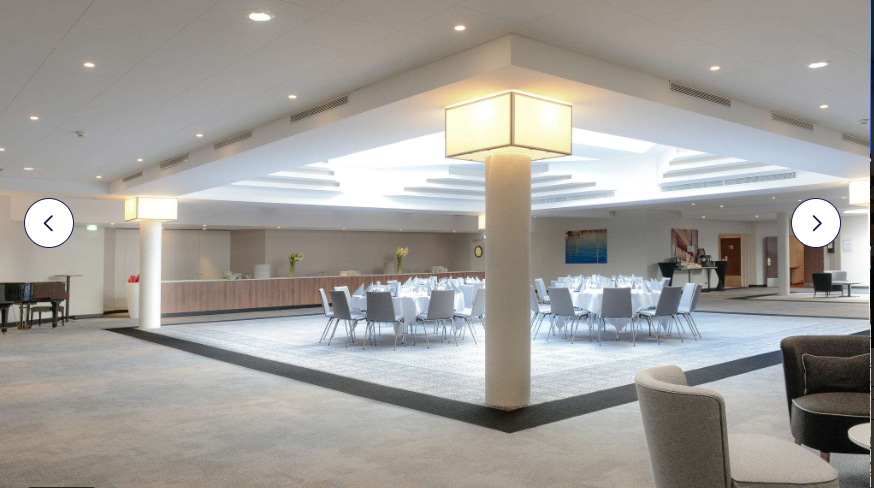 Le dimanche
Ballade surprise avec apéro
Repas 14h00 à l’hôtel
Départ du car à 16h00
TARIF POUR LE WEEKEND
250,00  euros
Inclus
Le car aller retour + déplacement le samedi et dimanche pour accompagnants.
Deux nuits en chambre double avec petits déjeuners.
Le ravito du samedi pour les cyclistes
Le repas du samedi soir.
Le repas du dimanche midi (14h00).
Non-Inclus
Le repas du vendredi soir
Le repas du samedi midi pour les accompagnants
Les entrées aux musées (facultatives)
MERCI
Les organisateurs